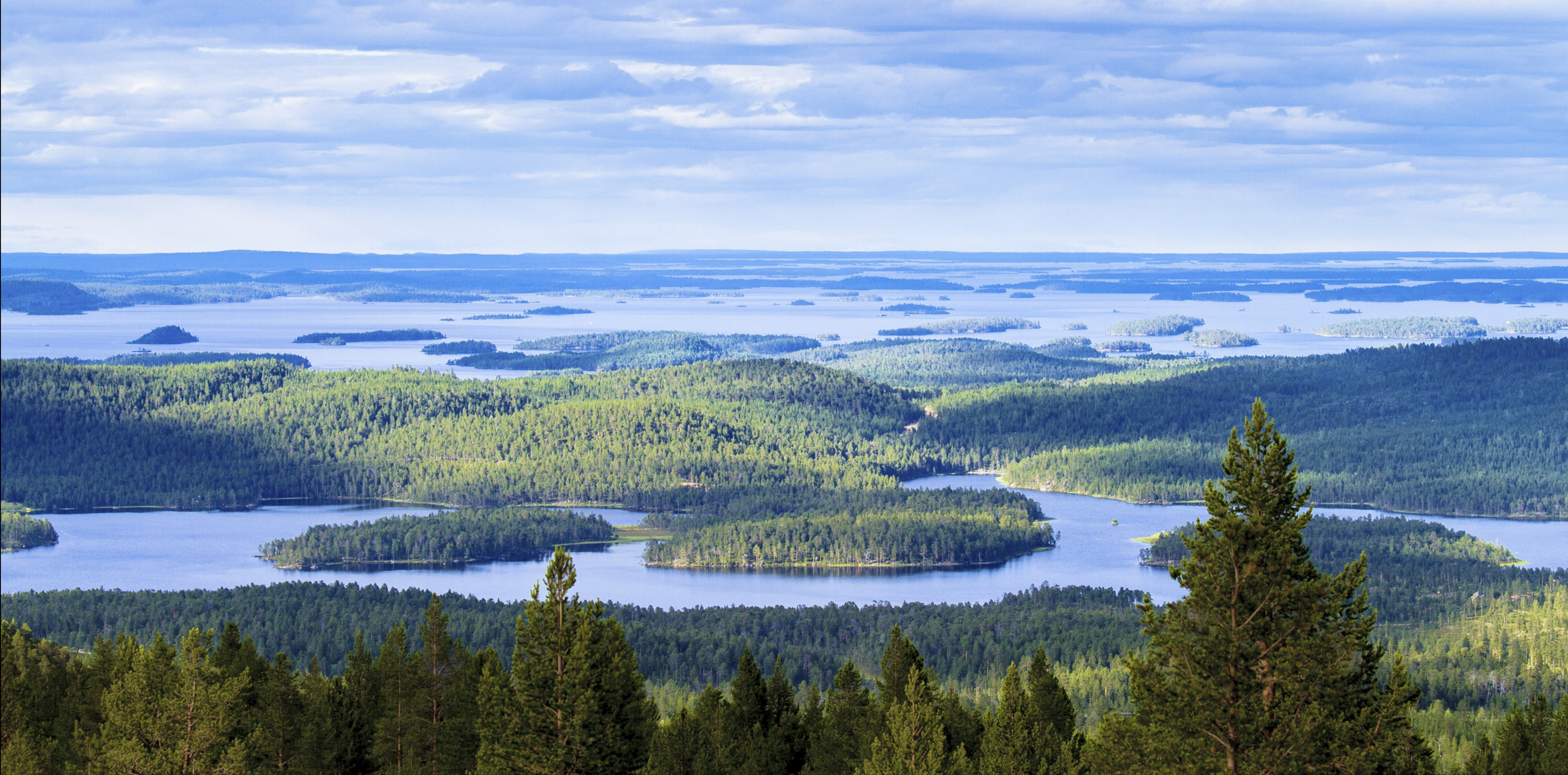 Aanar kåʹdd– strategia 2030
Väʹlddõõzz priimmâm 11.3.2024 §21
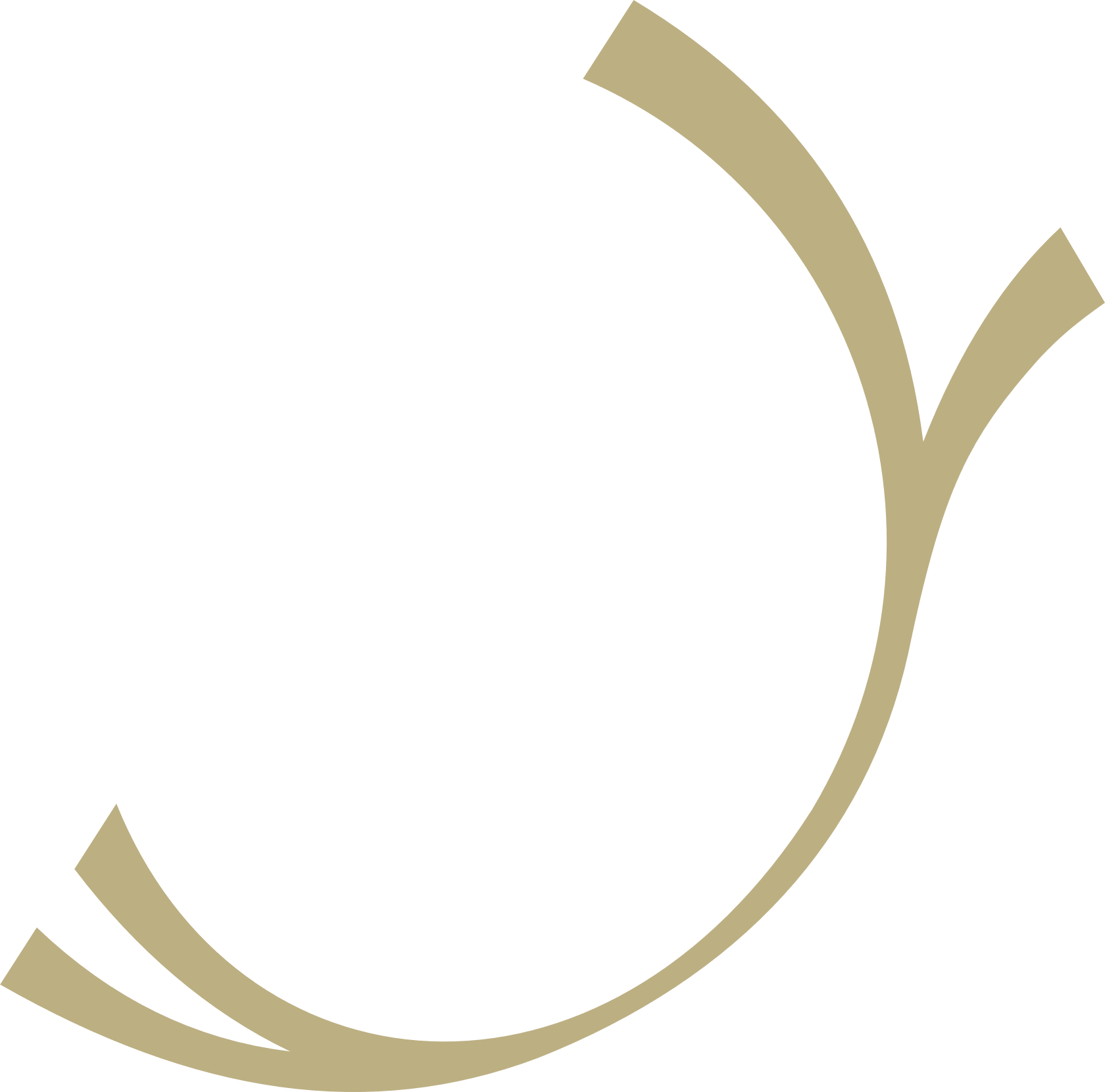 Visio da 
tåimmjuurd

Aanar – Viõusâs luâđstes

INARI – Jieʹllemviõǥǥ da pueʹrr jieʹllem vaʹstteemvuõđlaž õõuʹdeei
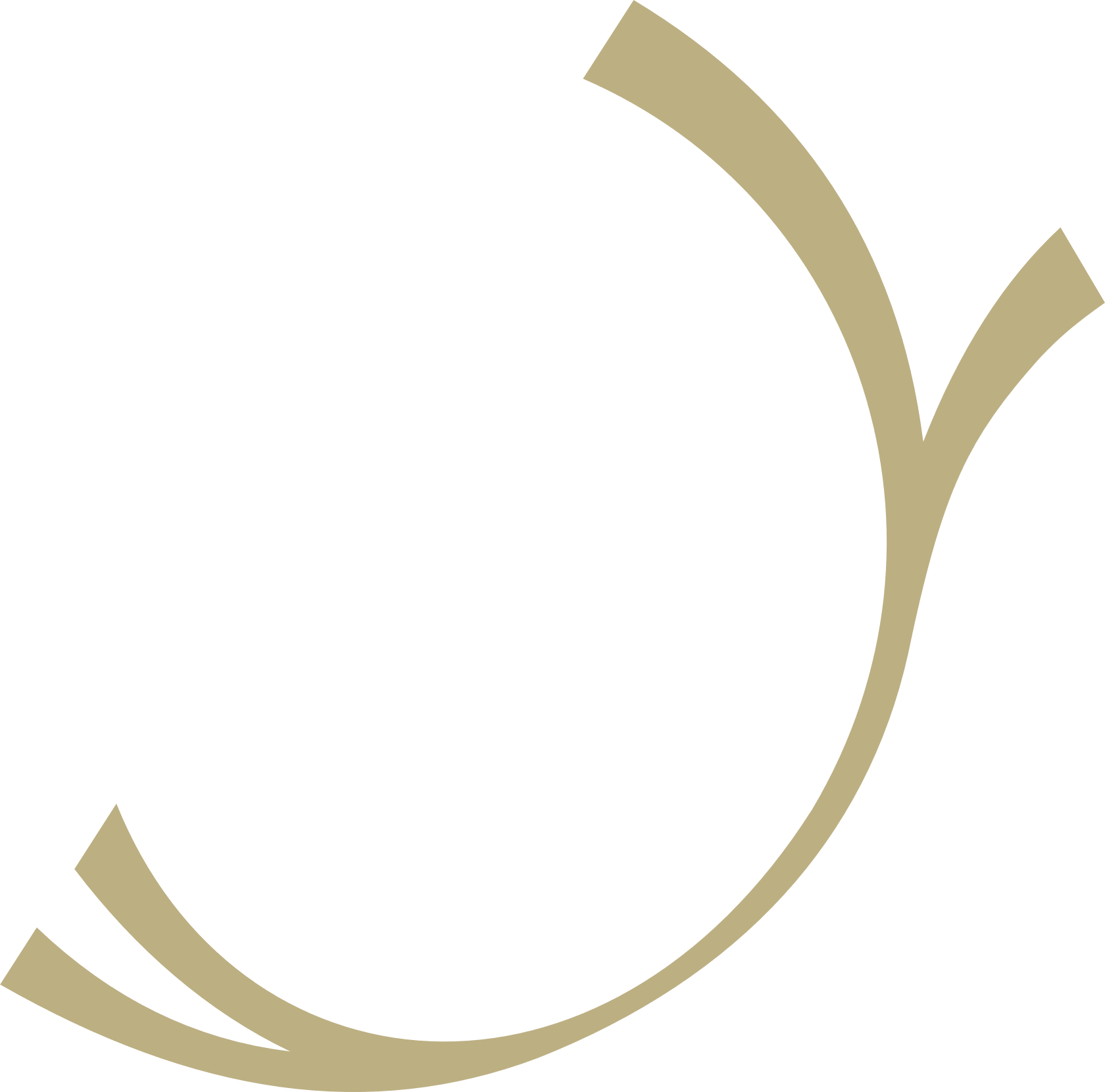 Strategia 2030
Aanar jiiʹjjesnallšem luâtt lij vuâđđan puk toiʹmmjummšest. Äuʹǩǩeep luâđ vaʹstteemvuõđlanji luâttkapitaal raaveeʹl.

Kååʹdd jieʹllemviõǥǥ vuâđđ lij jieʹllemvuõʹjjin, kooi õuddnõs lij vaaldšum. Määŋgpeälstep jieʹllemvuõʹjjid da õõuʹdeep pirrekksažvuõđ.

Sosiaalʼlânji ǩeâllʼjeei õuddnõs da puõlvvõõǥǥi miârktõõzz fiʹttjummuš lie pueʹrr jieʹllem vuâđđan. Õõuʹdeep õhttsallažvuõđ da kååʹddest jälsteeʹji staanvuõđ di jeeʹrben päärnai da nuõri pueʹrrvââjjmõõžž.

Sääʹmvuõtt lij kaallšõs vueʹssen Aanar kååʹddest. Õõuʹdeep sääʹmǩiõli da kulttuur sââʹj õõutsââʹjest jeärrsi sääʹmvuuʹd toiʹmmjeeʹjivuiʹm.
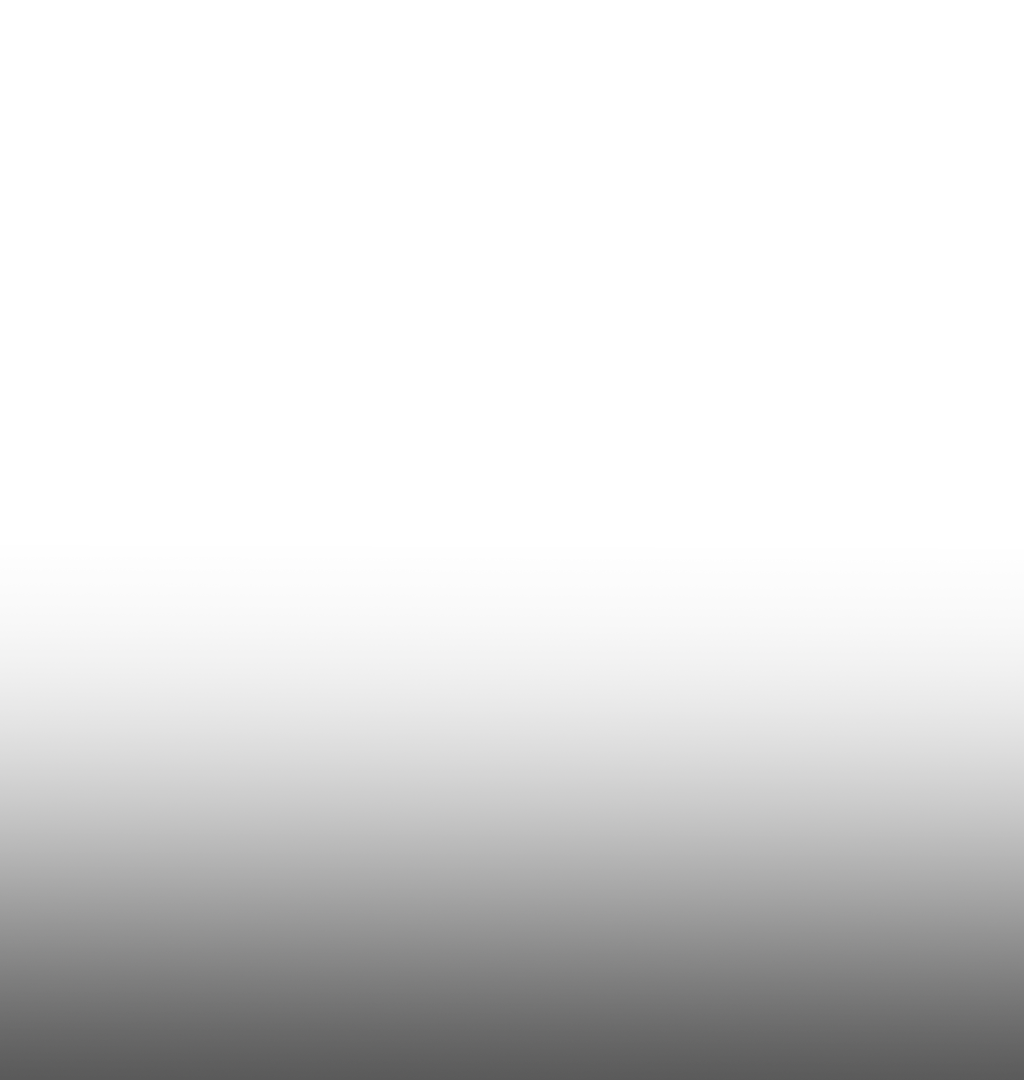 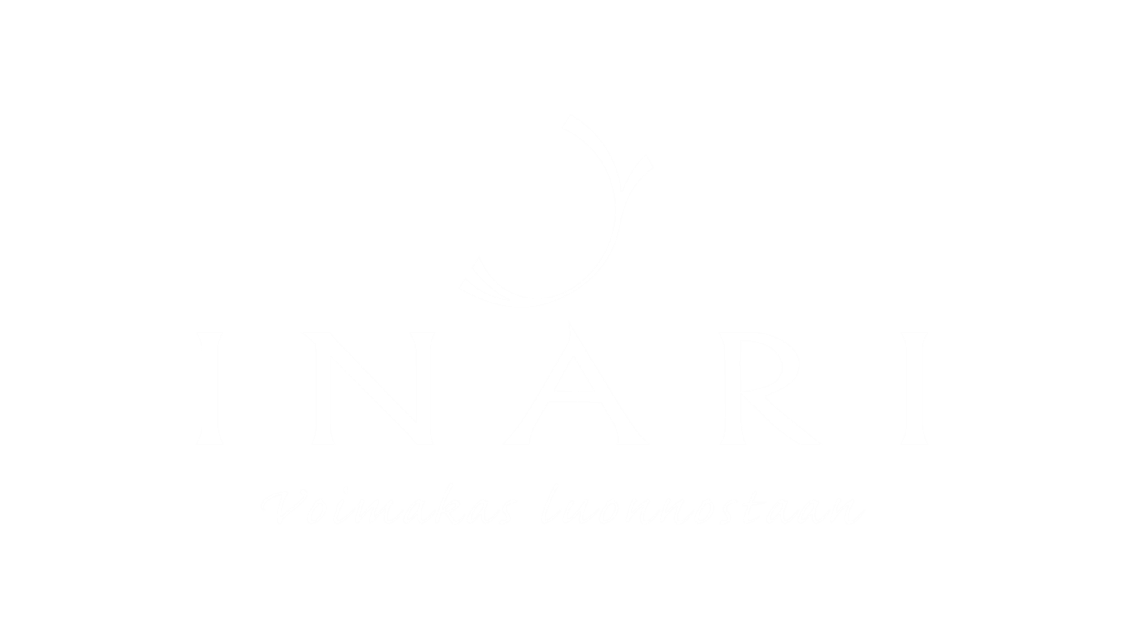 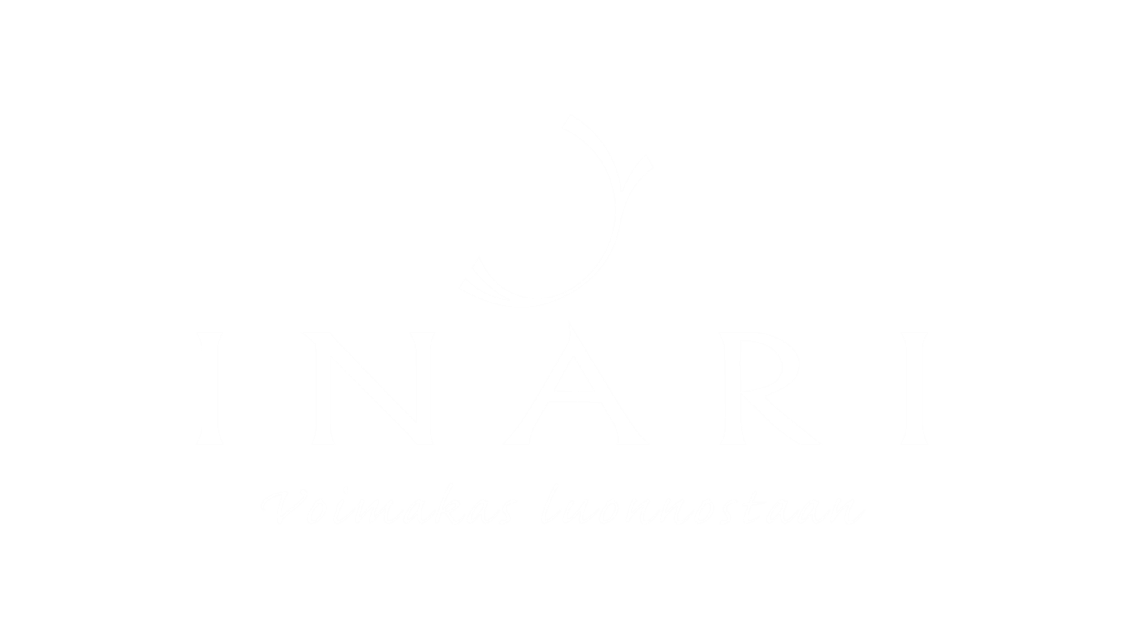 Mij äärv
Aanar – Viõusâs luâđstes
Jieʹllemviõǥǥ da pueʹrr jieʹllem vasttõsvuõđlaž õõuʹdeei
ÕHTTSALLAŠ – PÄÄIKLAŽ – TUÕSTTÂL – VAʹSTTEEMVUÕĐLAŽ
SÄÄʹMVUÕTT

Sääʹmǩiõli da kulttuur õõuʹdummuš
PUEʹRR JIEʹLLEM

Sosiaalʼlânji ǩeâllʼjeei õuddnõs
LUÂTT

Luâđ ǩeâllʼjeei âânnmõš
JIEʹLLEMVIÕKK

Jieʹllemvuõʹjji määŋgpeällsažvuõđ da pirrekksažvuõđ õõuʹdummuš
Õuddõsǩiõččmõõžž TOP 8, Vaaikteei saaǥǥtummuš
Strategia teäddpääiʹǩ
Strategia seuʹrrjummuš
Õuddõsǩiõččmõõžž da vaaiktummuž TOP 8
1. Azlmi da tåimmpaaiʹǩi raajjmõõžž õõudâsviikkmõš
2. Energiapolitikk (huâllvaʹrrjõõttmõš, ođđ energiahääm, peiʹvv-viõkk, bioviõkk)
3. Turiism pirrekksažvuõđ da staanvuõđ õõudâsviikkmõš, ”turismmpiiđ”
4. Määŋgpäikksažvuõđ õõudâsviikkmõš
5. Sääʹmǩiõli da kulttuur teäggtõõzz da toiʹmmjummuž raavummuš
6. Vuällamvuõtt da jååttlõkõhttvuõđ; põõšši ǩeʹrddemjååttlõk, toiʹmmjeei mäʹtǩǩ-kuällaz, bussõhttvuõđi pueʹrummuš kådda da kååʹdd seʹst, vuʹvddčuâǥǥas 955 ja väʹlddčuâǥǥas 4
7. Sosiaal- da tiõrvâsvuõttkääzzkõõzzi vooudlaž vuäǯǯamvuõtt
8. Tuâjj- da jieʹllemvueʹǩǩvuuʹd toiʹmmjemvuõđ da tällõõzz ainsmâttmõš

Õuddõsǩiõččâm da vaaiktem TOP 8 vueʹss-suõʹrji meäʹrtõõllmõõžžâst täävtõsân lij õõuʹdeed kådda strateeǥlanji tääʹrǩes aaʹššid, ǩieʹssed õʹhtte kååʹdd saaǥǥ, kaartʼted meäʹrmeâldlaž vaaiktem paaiʹǩid da meäʹrted tuejjuum tååimaid.
Vaaikteei saaǥǥtummuš
Jälsteeisaaǥǥtummuš, kääzzkõõzz da tuʹmmstõõǥǥ
Strateeglaž saaǥǥtummuš da teâđtummuš, õuddõsǩiõččmõš
Siiʹsǩpeäʹl saaǥǥtummuš tuâjjlažkådda da konseʹrnnõhttõʹsse
Čõõnâsjoukksaaǥǥtummuš (põõrǥâsneeʹǩǩ, teäggteei dnõ.)
Kåʹddmarkknâsttmõš


Saaǥǥtem jurddjen lij peäggted Aanar kååʹdd aaʹššin äävmiõʹlle da positiivlânji di tuõʹllʼjed õõudâsviikki da čåuʹddma põrggi vuârrvaaiktõõzz kååʹddest jälsteeʹji da jeeʹres čõõnâsjooukivuiʹm.

Kåʹddmarkknâsttmõõžžâst kõskksaž äʹššen lij Aanar kååʹdd ânnʼjõõžž ravvsab õuʹdde pohttmõš da Aanar sâjja kuulli õuddõõzzi konkretisâsttmõš.
Vaaikteei saaǥǥtem jeeʹres suõʹrjin raajât peeiʹvtum saaǥǥtemplaan, koonn teâuddjummuž seuʹrrjet systemaattlânji.
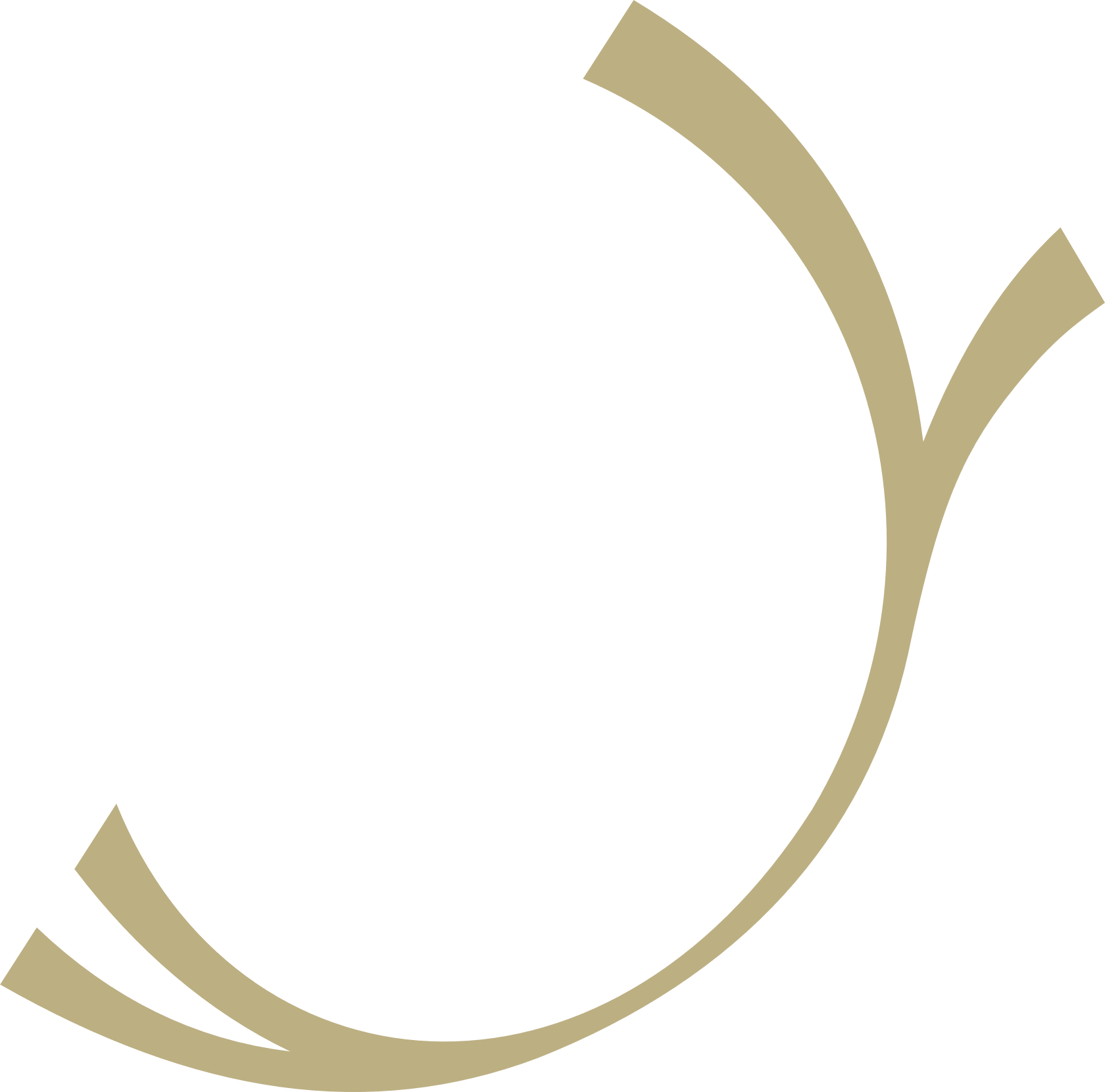 Tåimmplaan 2024–2026 strategia teäddpaaiʹǩi õõuʹdeem diõtt
Luâtt – Luâđ ǩeâllʼjeei âânnmõš
Jieʹllemviõkk – Jieʹllemvueʹjj määŋgpeällsen da pirrekksažvuõđ lââʹzztummuš
Sääʹmvuõtt – Sääʹmǩiõli raavummuš da kulttuur õõuʹdeem tuärjjummuš
Pueʹrr jieʹllem – sosiaalʼlânji ǩeâllʼjeei õuddnõs
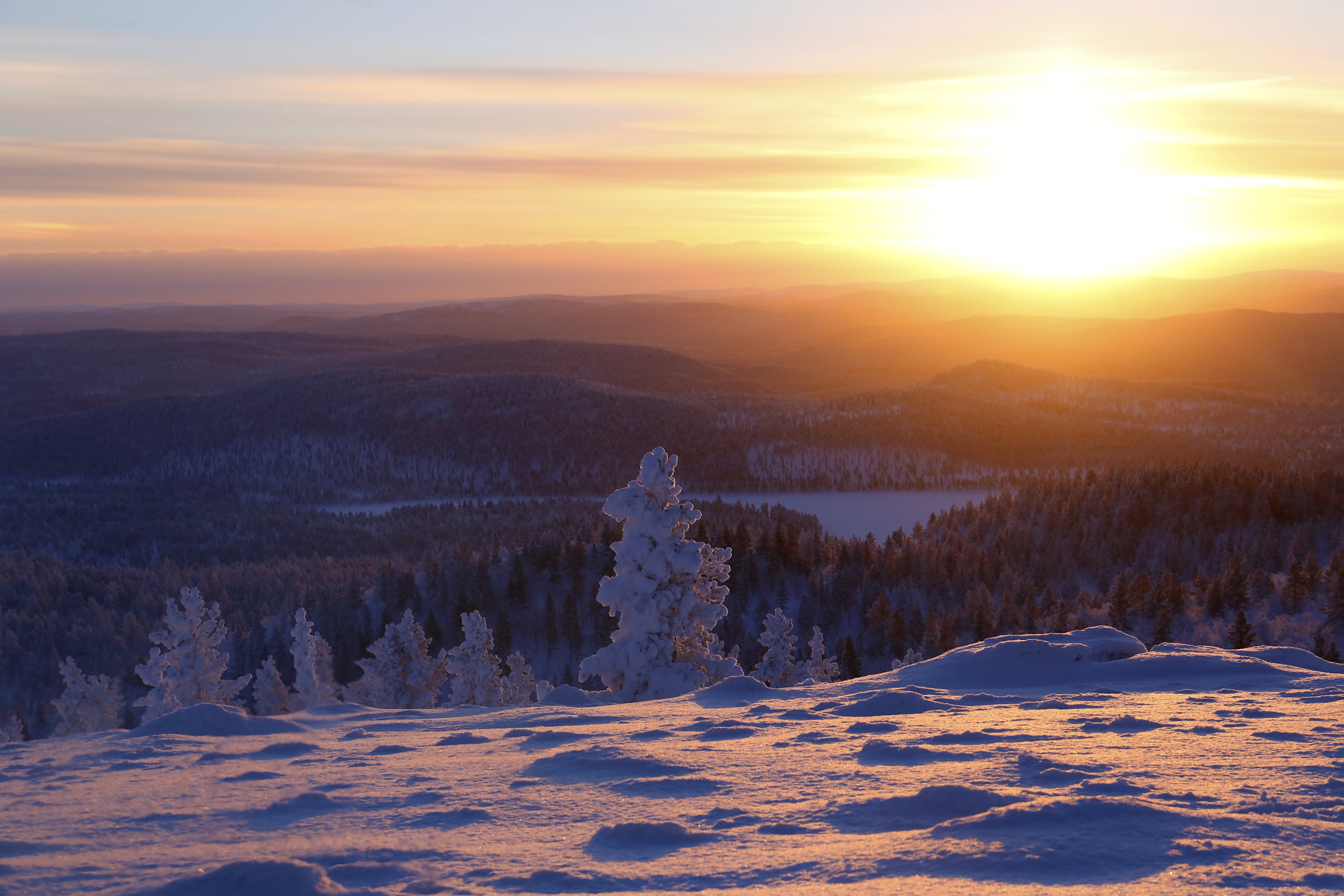